Exploring California's Vibrant Culture
From Sports to Cuisine, California Has it All
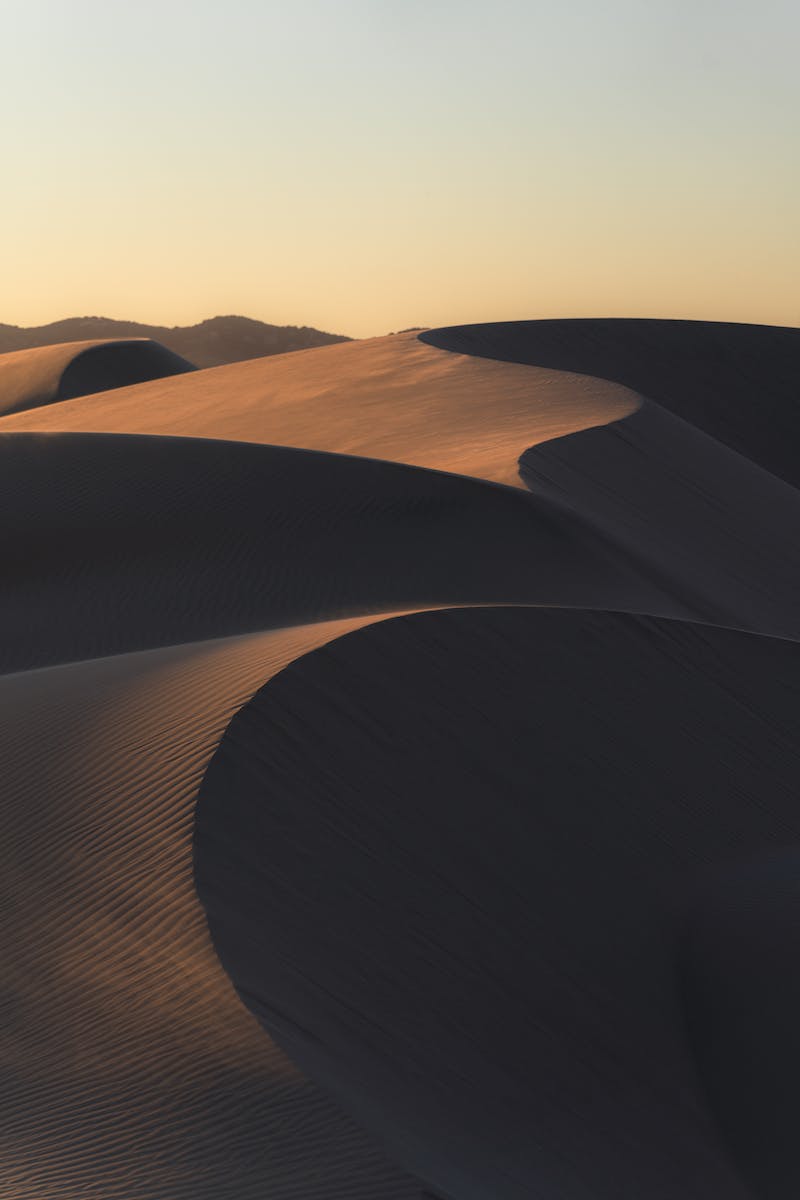 Introduction to California
• California offers a diverse range of experiences and attractions
• From beautiful beaches to scenic mountains
• Home to Hollywood and the entertainment industry
• With a thriving tech sector in Silicon Valley
• Diverse population and vibrant culture
Photo by Pexels
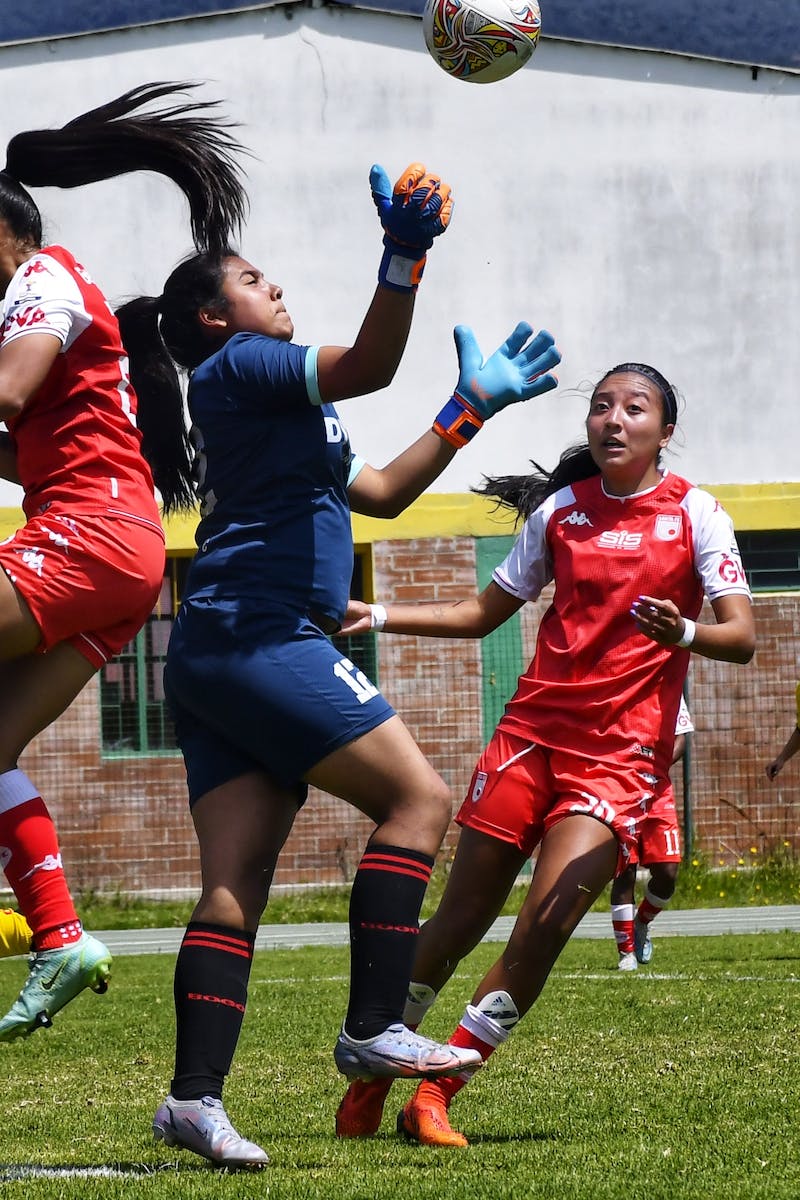 Sports in California
• California is home to many professional sports teams
• Popular sports include basketball, baseball, and American football
• Iconic venues like the Staples Center and Dodger Stadium
• Sports events bring together communities and create a sense of unity
Photo by Pexels
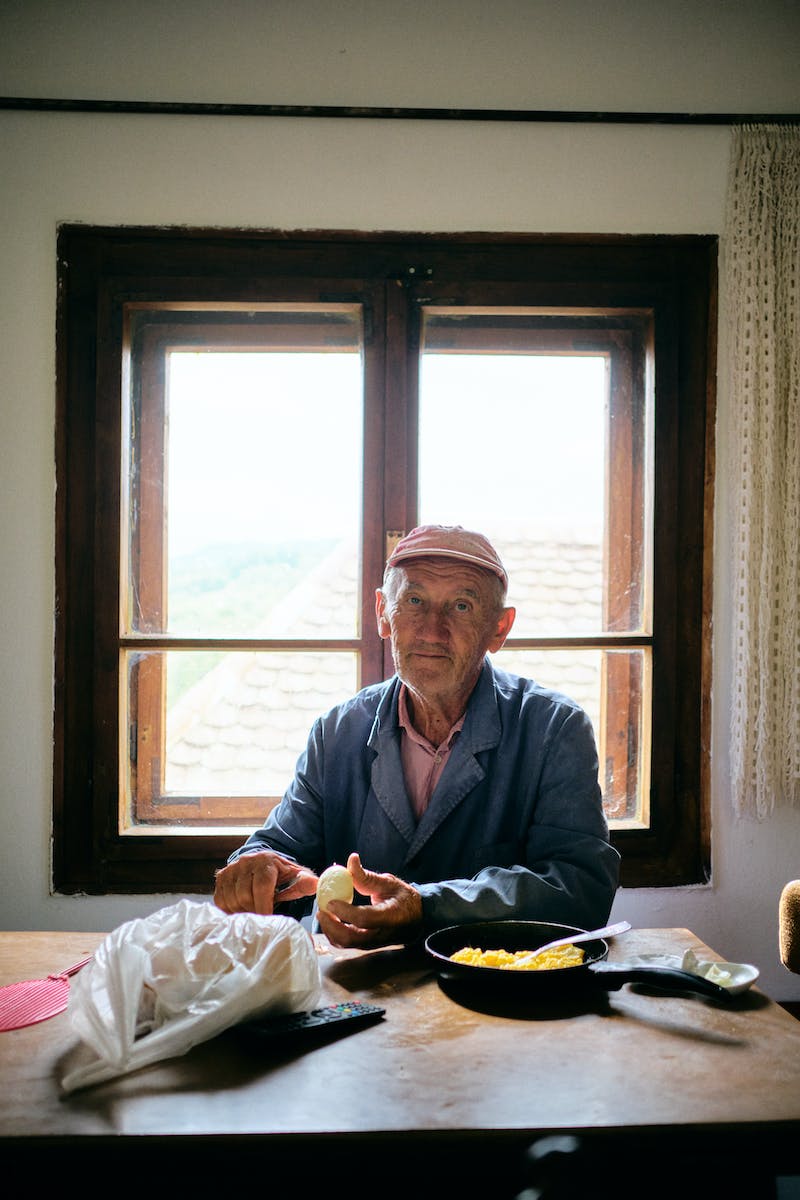 California Cuisine
• California is known for its diverse and innovative cuisine
• Farm-to-table movement and focus on fresh, local ingredients
• Influence of Mexican, Asian, and Mediterranean flavors
• Popular dishes like avocado toast and fish tacos originated in California
Photo by Pexels
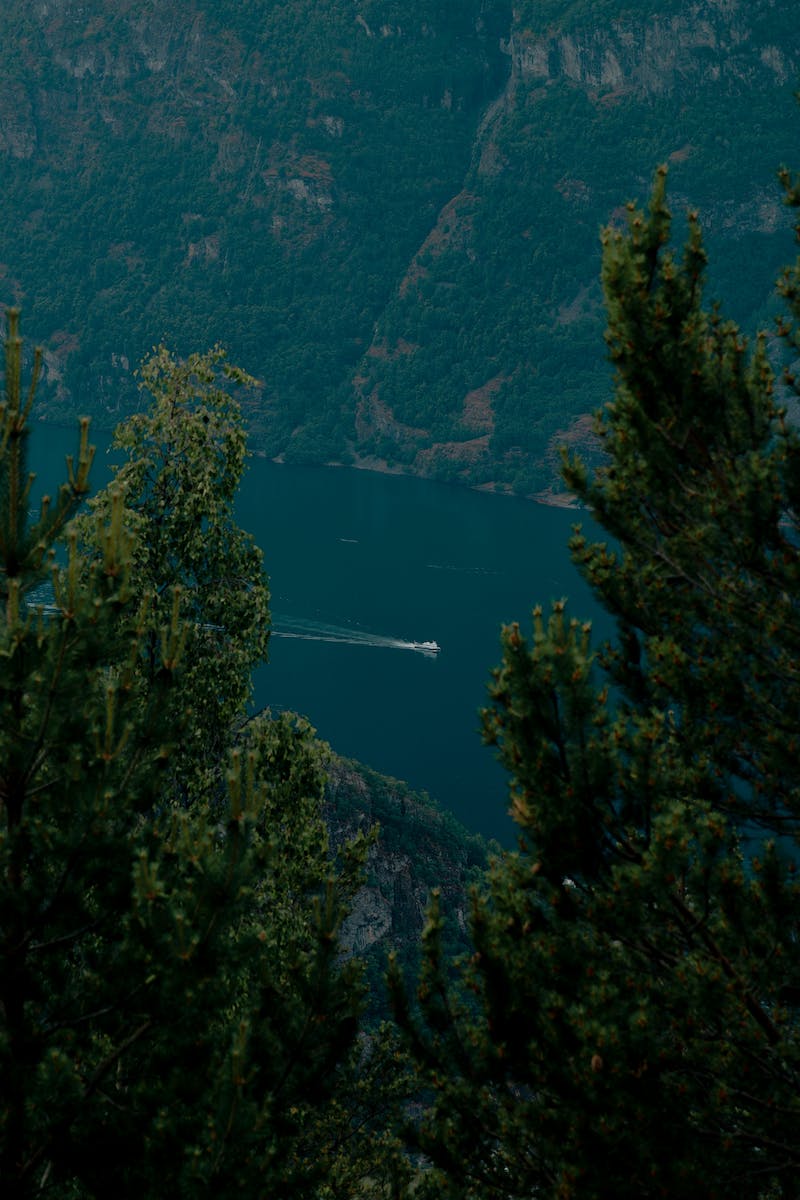 Technology in California
• Silicon Valley is the heart of the tech industry in California
• Home to major technology companies like Apple, Google, and Facebook
• Innovation and entrepreneurship thrive in California
• Technological advancements have shaped various industries
Photo by Pexels
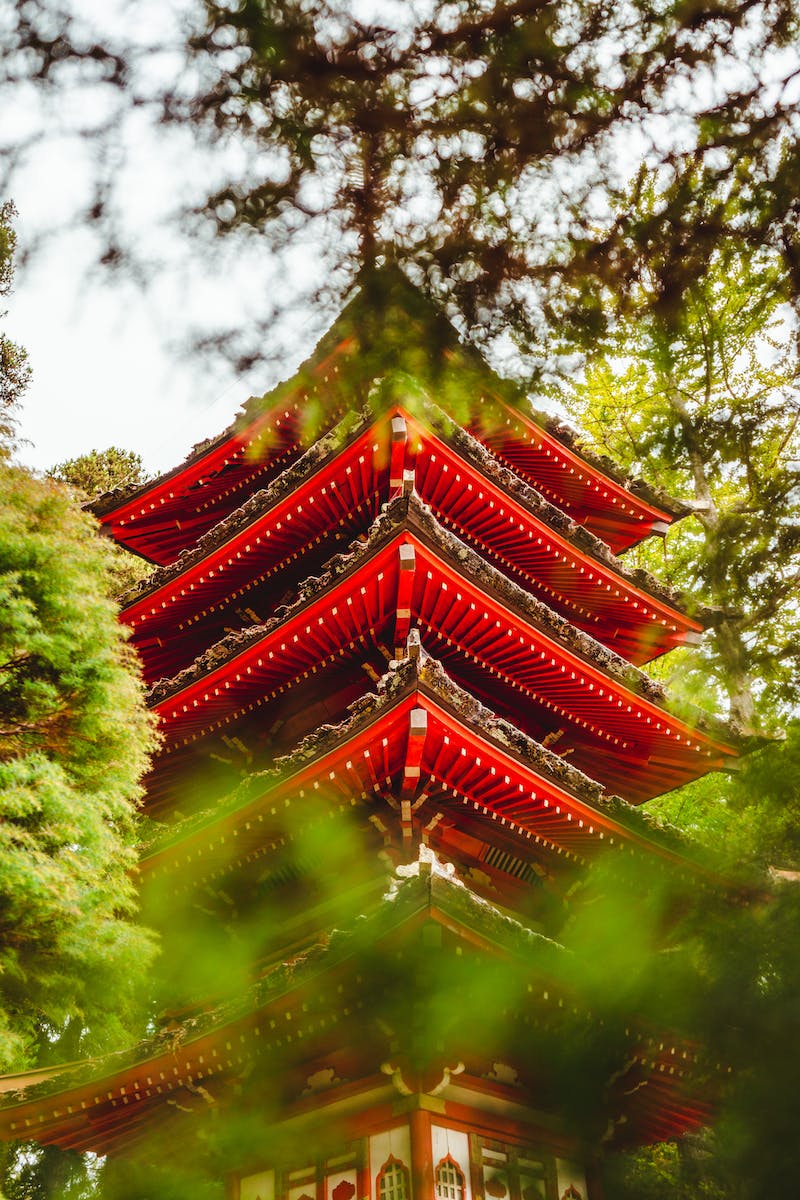 California's Cultural Diversity
• California is known for its diverse population and inclusive culture
• Representation of various ethnicities and cultural backgrounds
• Influence of different languages, arts, and traditions
• Cultural festivals and events celebrate diversity
Photo by Pexels